Introduction to modelsim
COURSE: COEN 6501
Course Teacher: Dr. Asim Al-Khalili
Prepared by: Rokibul Hasan Bhuiyan
1
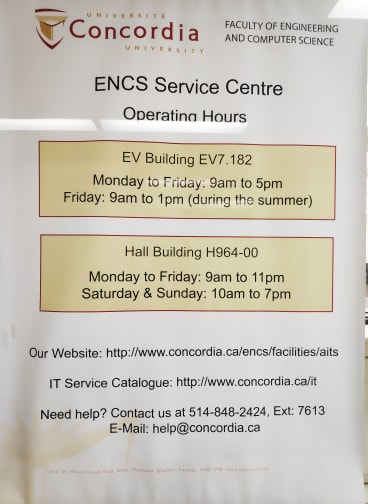 2
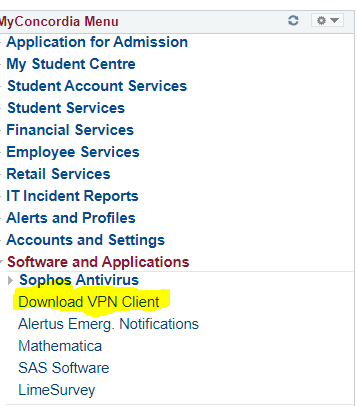 Download a SSH Software like Putty and X11 forwarding software like Xming . Install them. If you are using in Lab then those are already installed. 

If someone is having connectivity issue using outside Concordia’s network then download vpn client from myconcordia’s portal.

Putty Download link: https://the.earth.li/~sgtatham/putty/latest/w64/putty-64bit-0.72-installer.msi
Download Xming from following link: https://sourceforge.net/projects/xming/
3
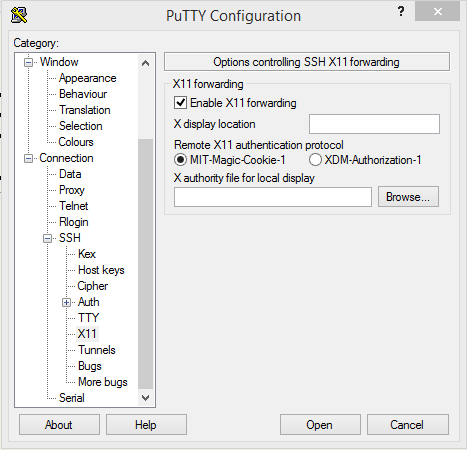 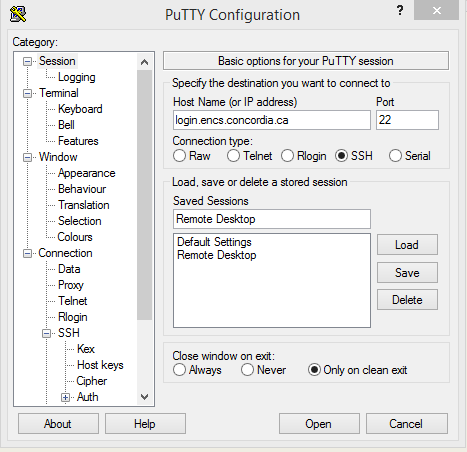 Run Xming Server in 
     background.
Open putty’s console.
Put Host Name:
     login.encs.concordia.ca
Port : 22
Expand SSH in category
Click on X11 and Enable 
      X11 forwarding
Click on open
4
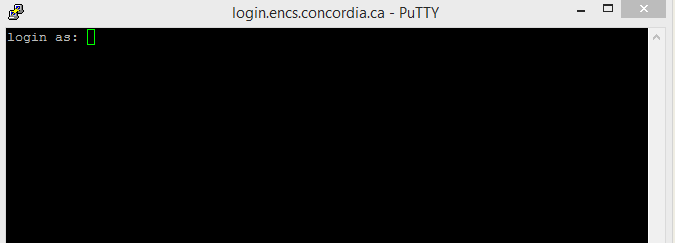 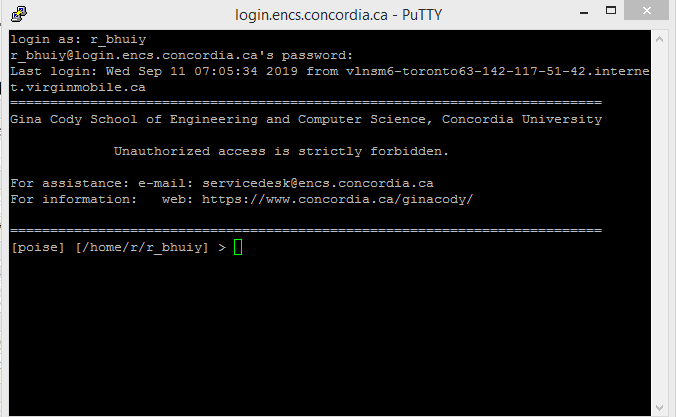 5
Create  new directory name coen_6501: mkdir coen_6501
To go into that directory: cd coen_6501
To get out of that directory: cd ..
						  ( cd space dot dot)
To set environment into that directory: source /CMC/ENVIRONMENT/modelsim.env
  ** There is a space after source in above line
To open the console: vsim
** first set the environnent and then give vsim command. Running the Xming server in background 
     is also needed in this case otherwise we will get display error.
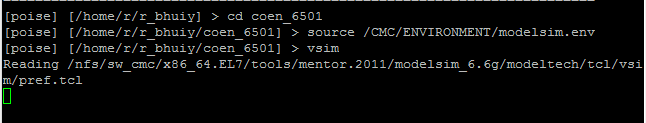 6
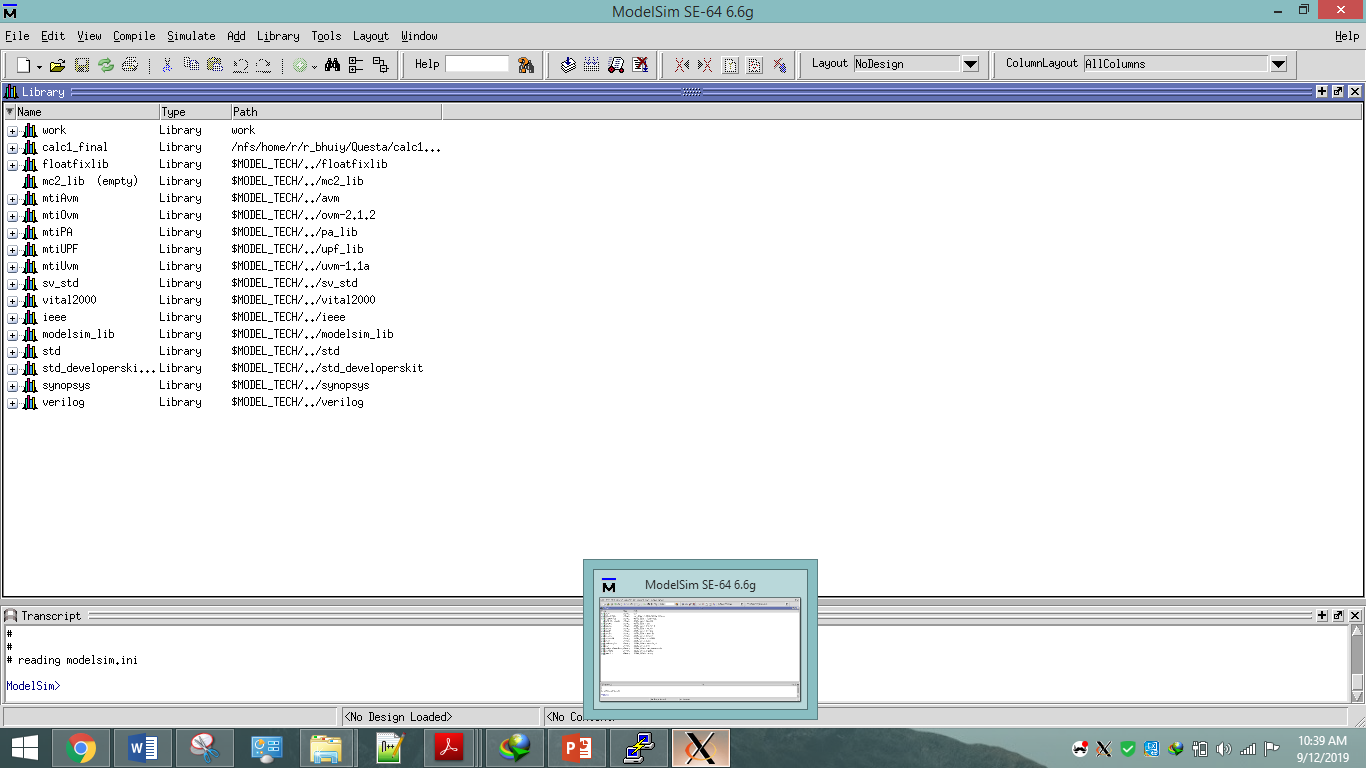 7
For Windows devices. Mac OS Users can skip till slide 14
8
Go to : https://www.mentor.com/company/higher_ed/modelsim-student-edition
Click on Download Student Edition.
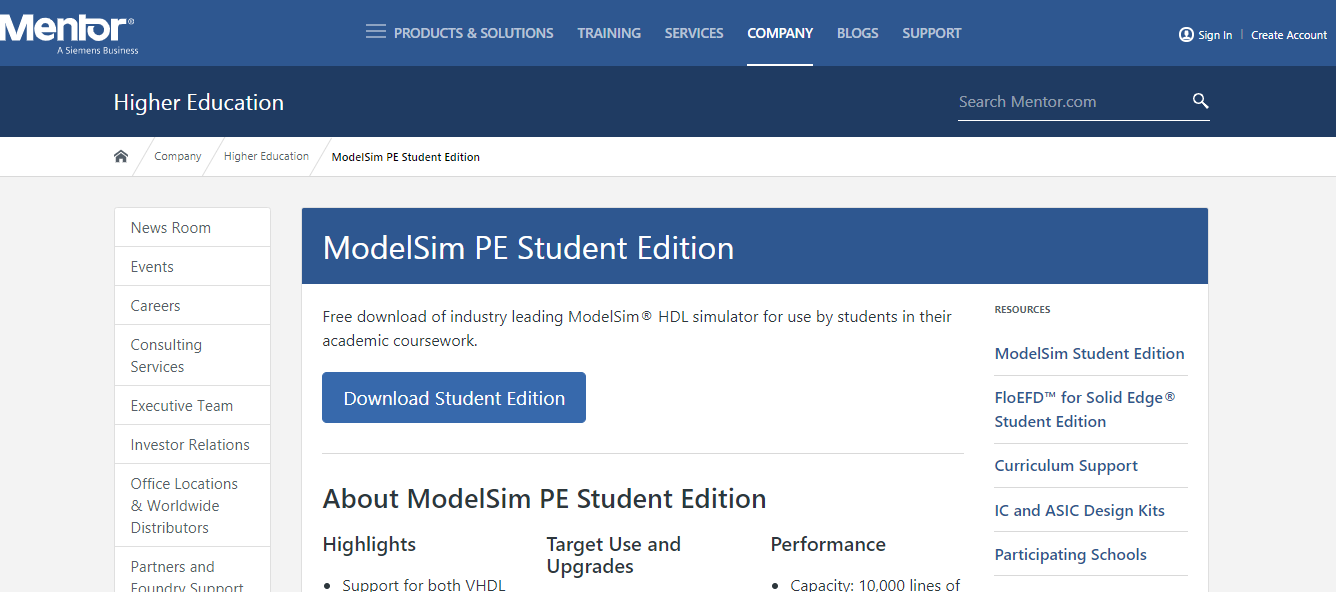 9
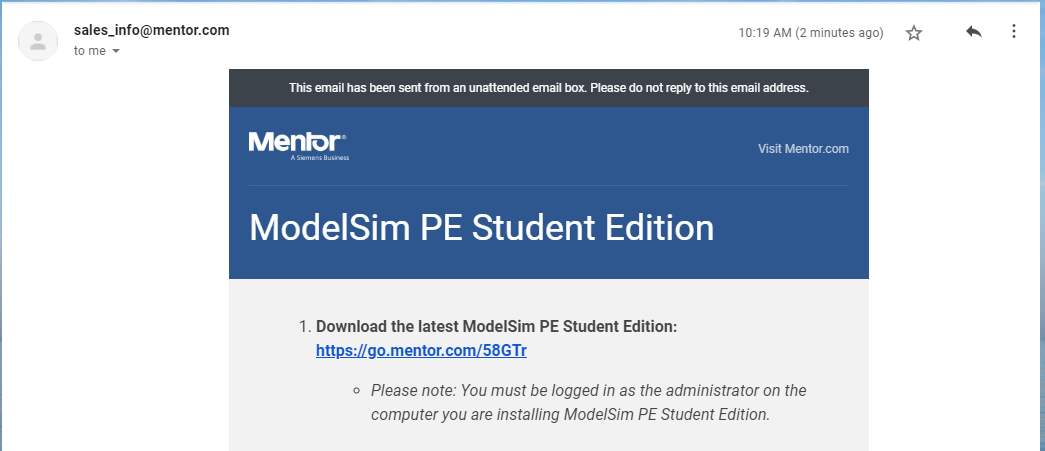 10
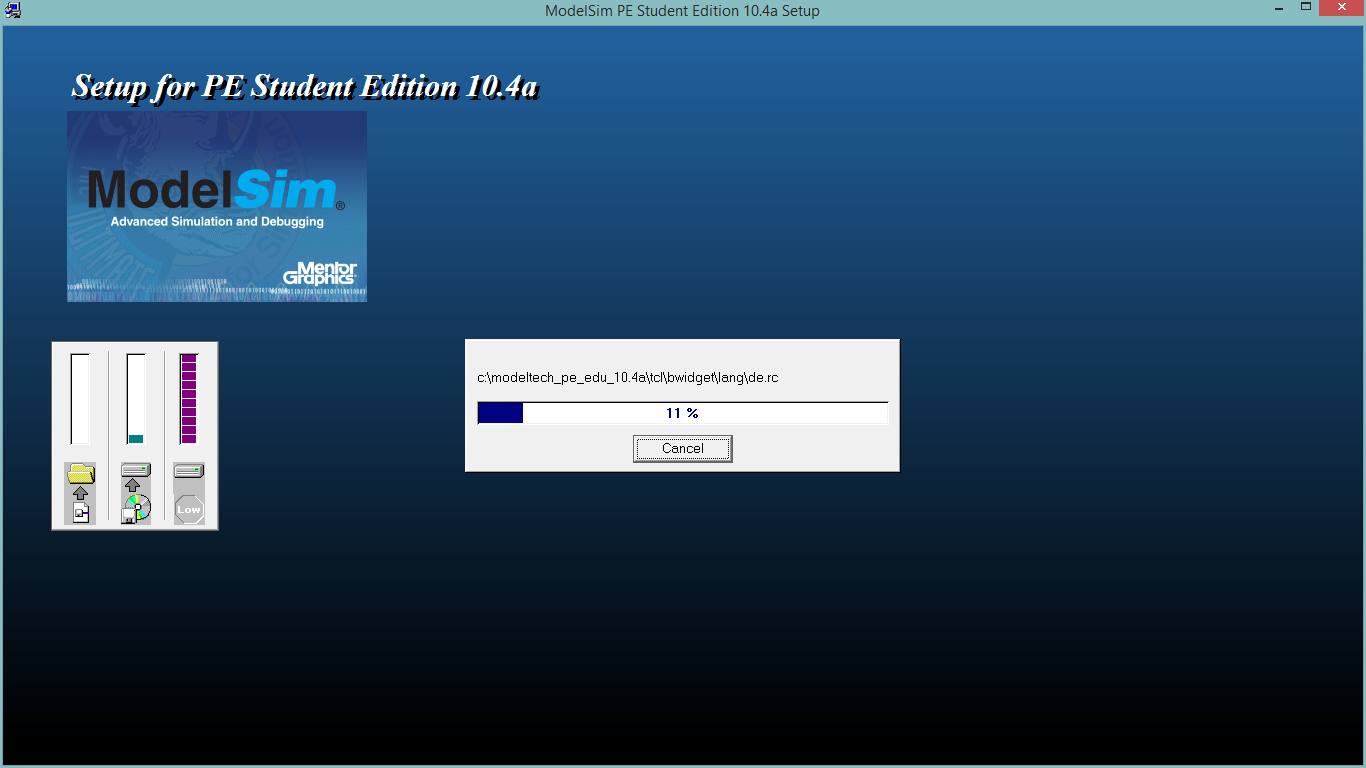 11
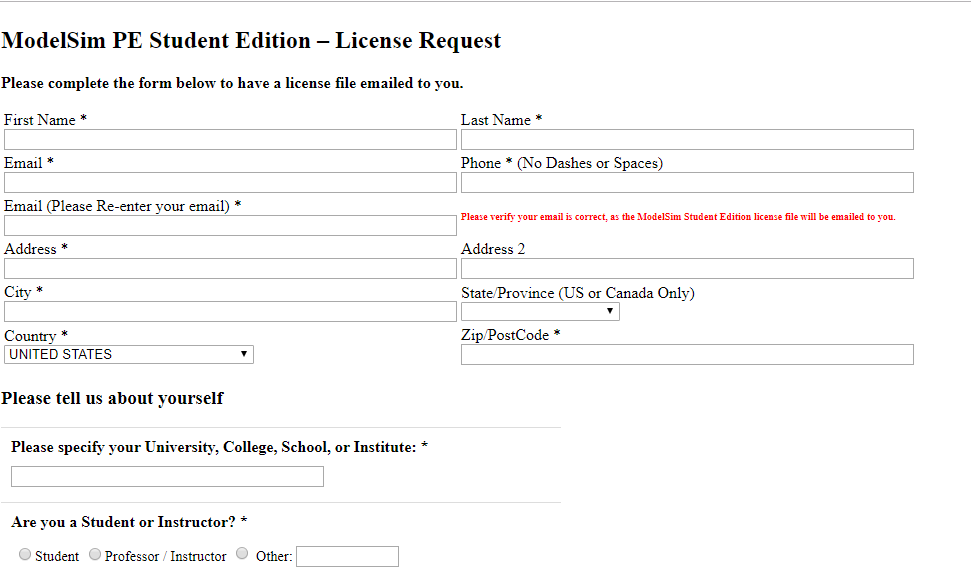 12
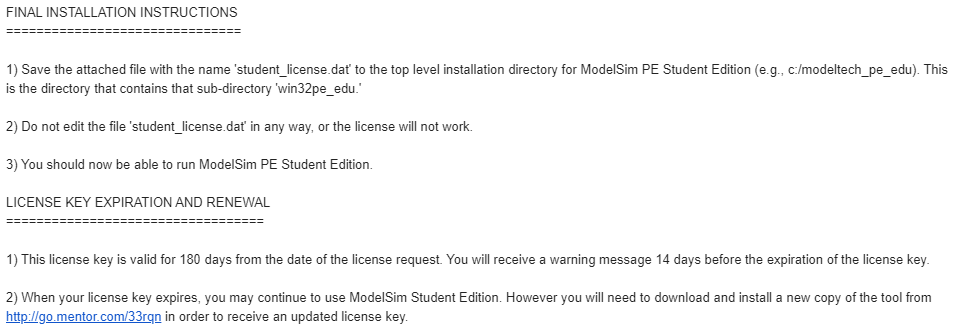 13
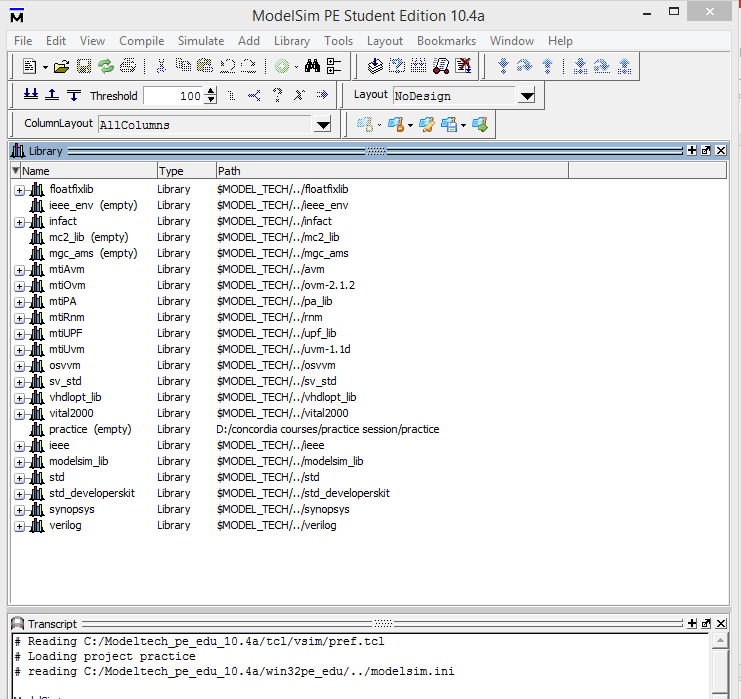 14
15
Download Xquartz and install it .
     Link: https://dl.bintray.com/xquartz/downloads/XQuartz-2.7.11.dmg
Run Xquartz in background.
Open Xterm from Xquartz.
To connect to server.
	ssh –X (your encs user name)@login.encs.Concordia.ca
**(there is a space between ssh and X)
Put password and other commands are same as page 13.
16
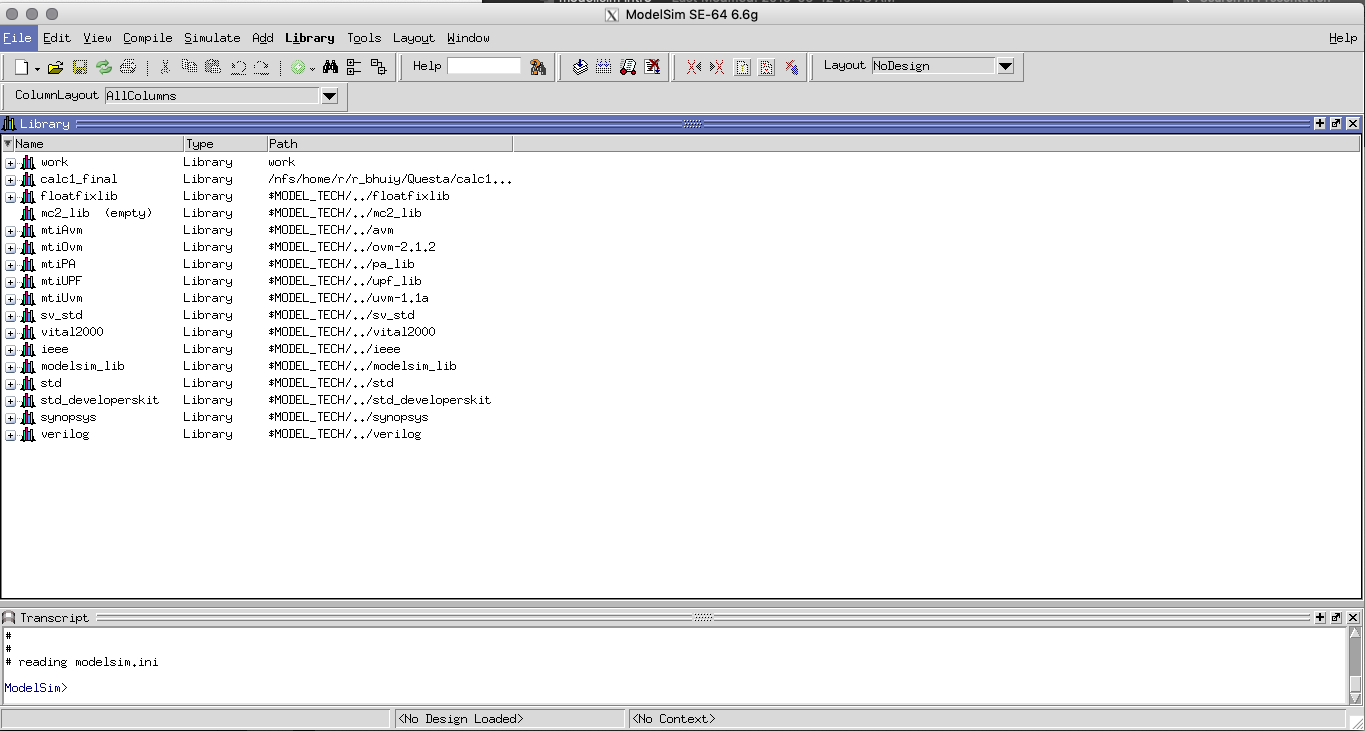 17
For  detailed tutorial on modelsim: https://users.encs.concordia.ca/~asim/COEN_6501/tools/DD_flow_tutorial.pdf

Contact me on : rokibulhasan@iut-dhaka.edu

For Lab door codes: https://fis.encs.concordia.ca/helpdesk-cgi/doorcode.cgi

Reference: 
https://users.encs.concordia.ca/~asim/COEN_6501/tools/tools.html
18
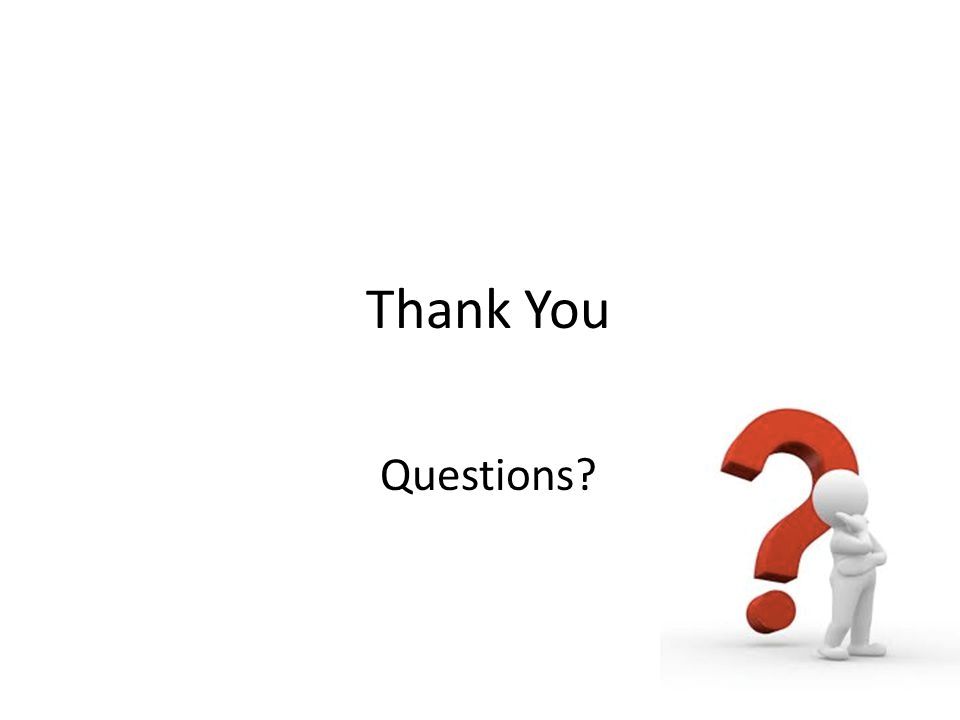 19